CHÀO MỪNG QUÝ THẦY CÔ VÀ CÁC EM HỌC SINH LỚP 7A2 
ĐẾN VỚI BÀI HỌC MÔN KHTN!
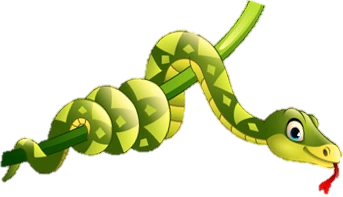 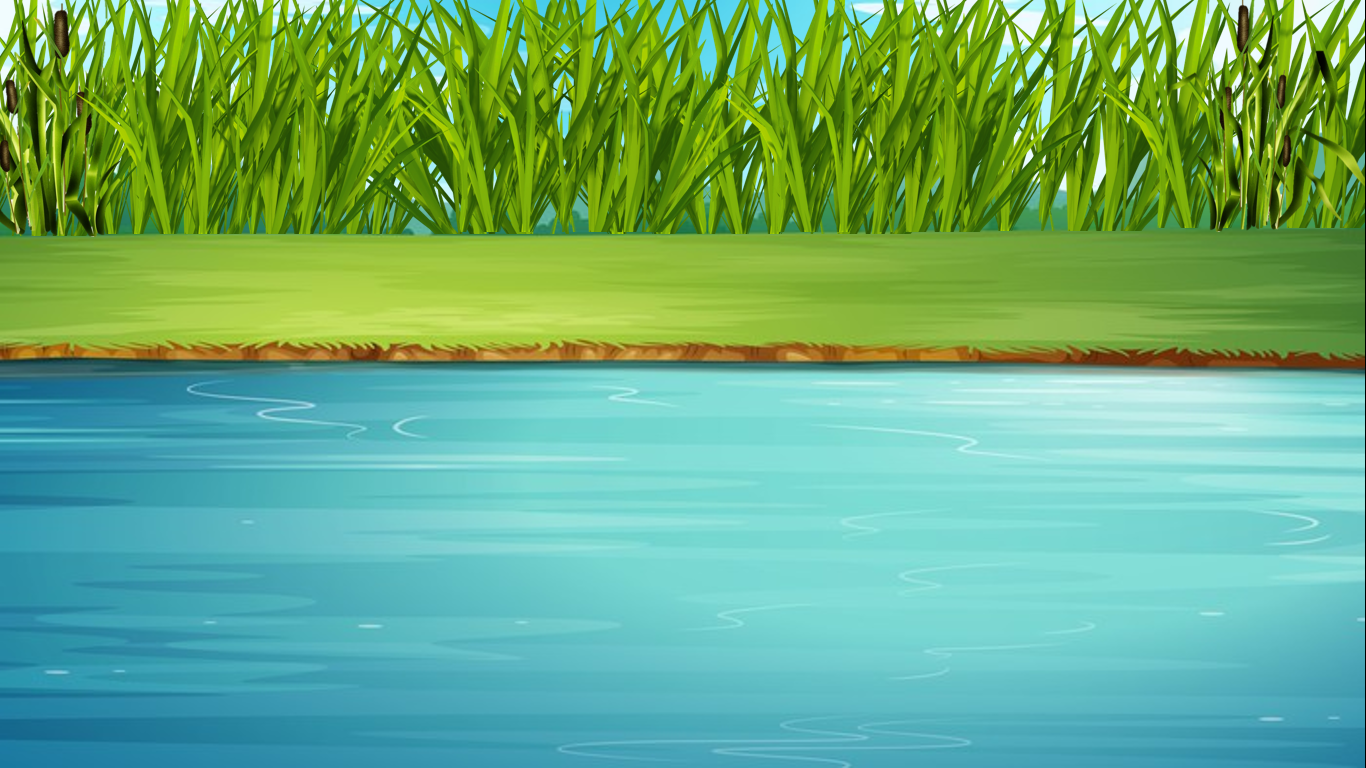 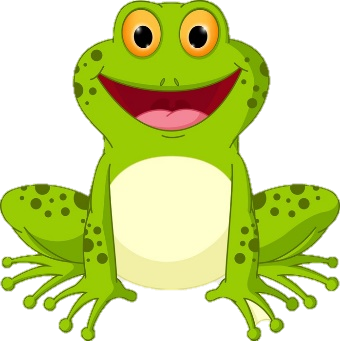 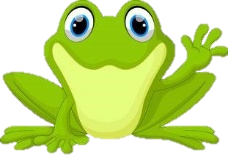 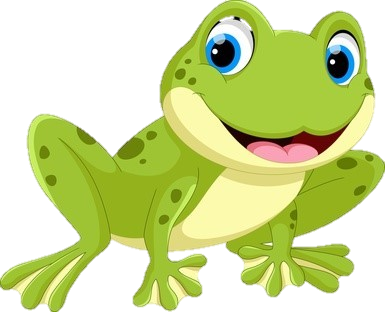 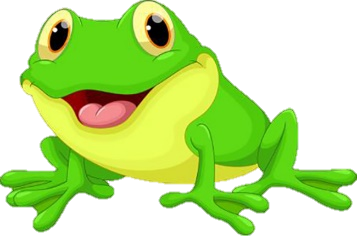 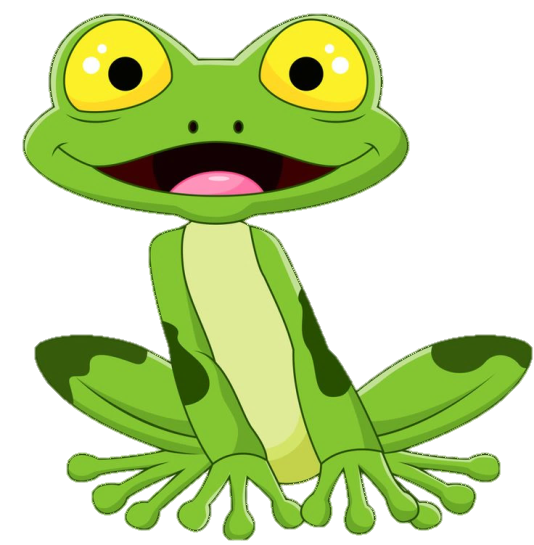 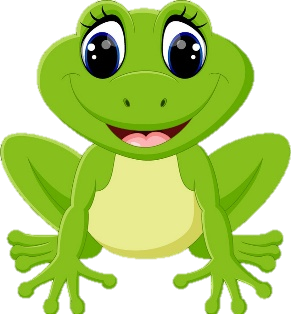 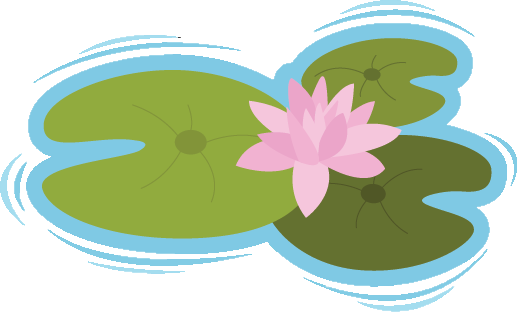 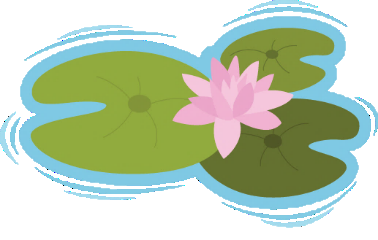 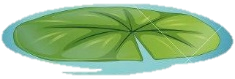 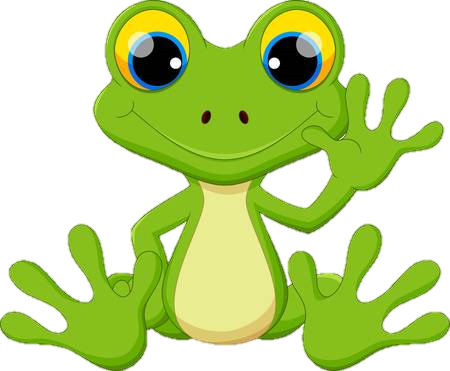 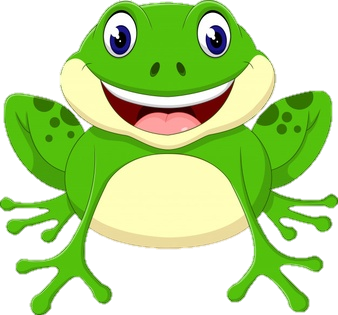 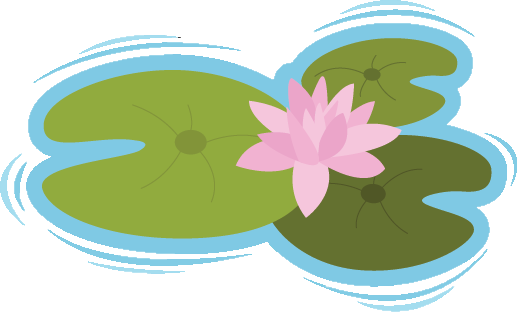 CÙNG ẾCH XANH ÔN BÀI NHÉ!
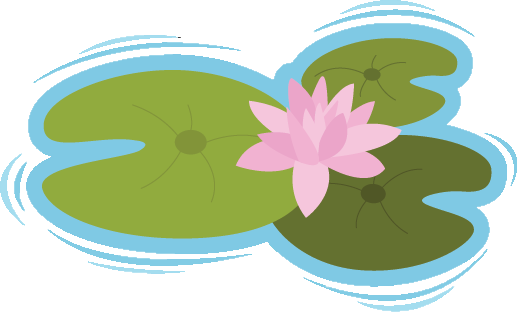 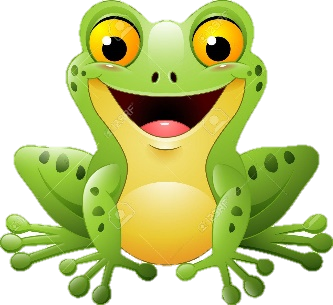 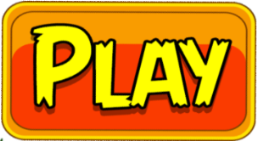 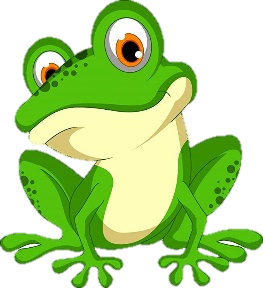 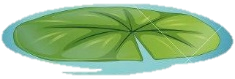 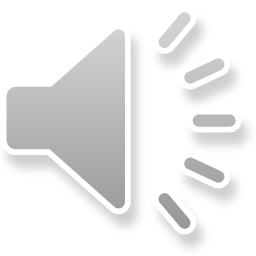 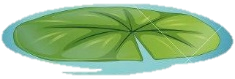 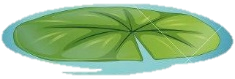 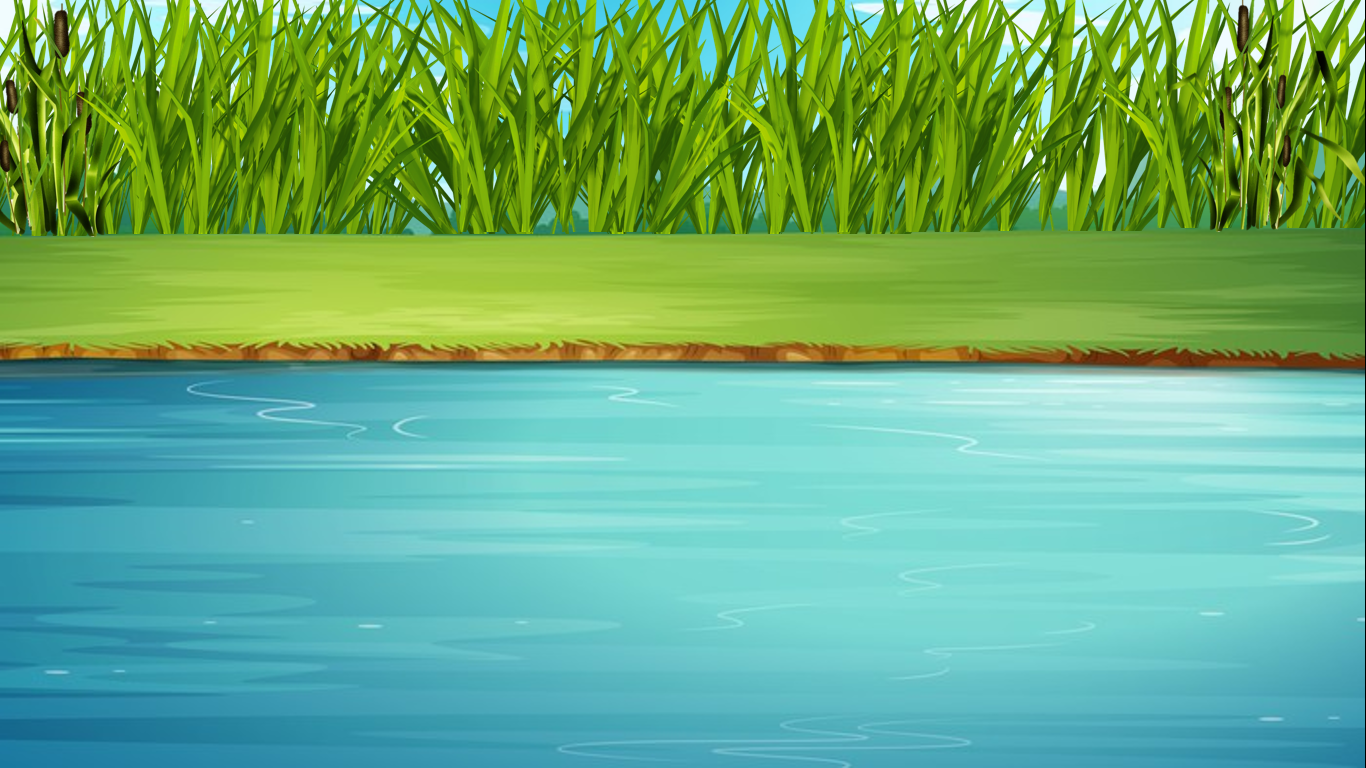 Luật chơi như sau:
Học sinh đọc các câu hỏi và đáp án lựa chọn, sử dụng thẻ để đưa ra câu trả lời
- Mỗi câu hỏi học sinh có 10 giây để suy nghĩ và chọn đáp án
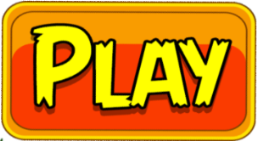 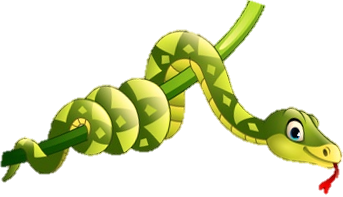 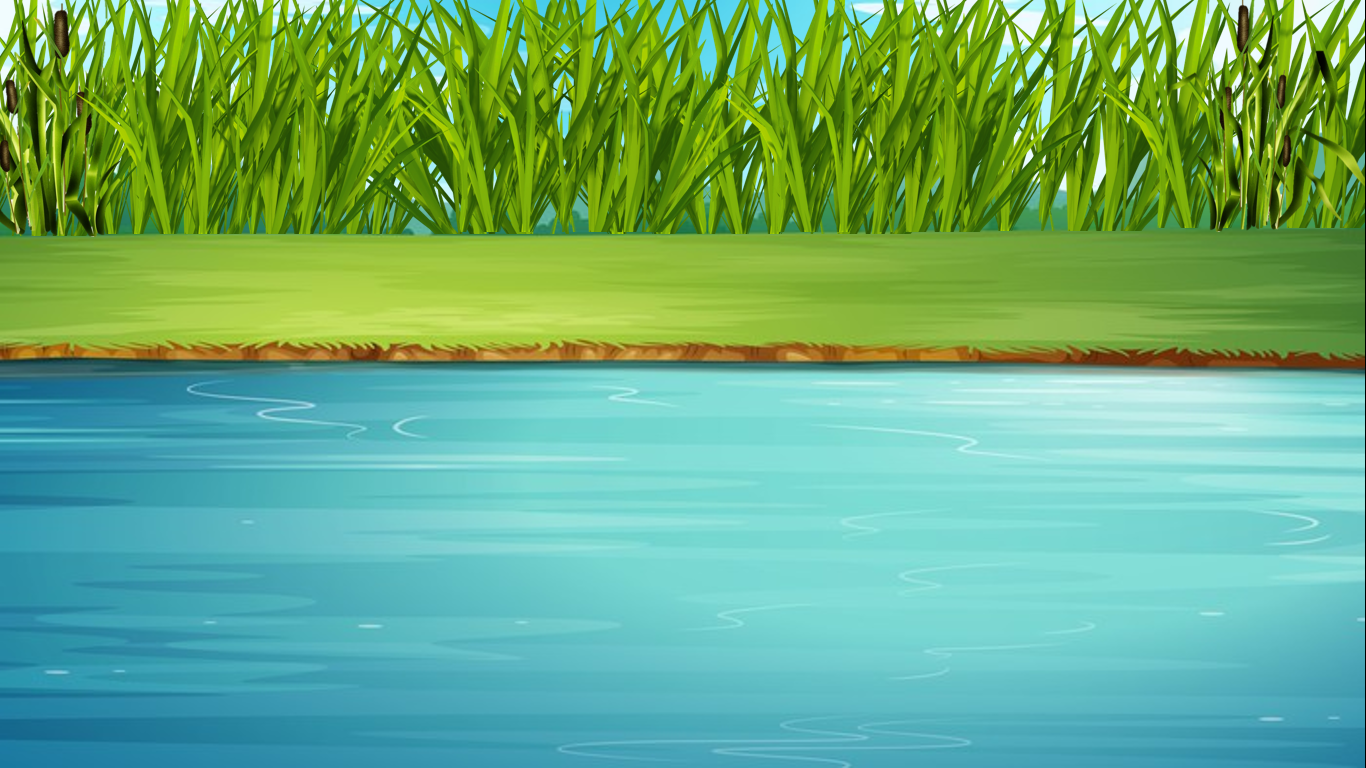 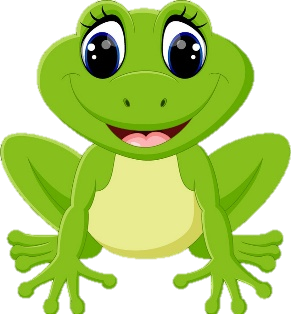 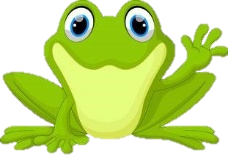 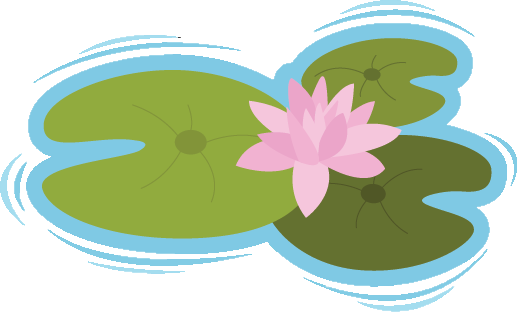 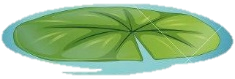 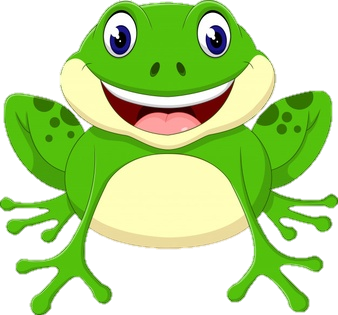 Cẩn Thận
Trung thực
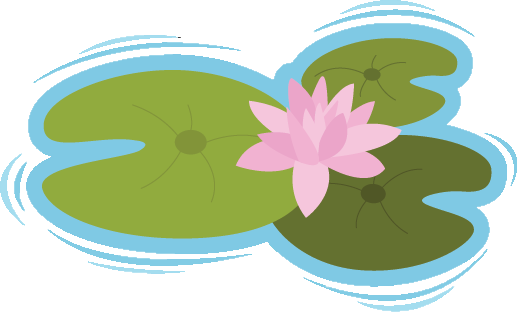 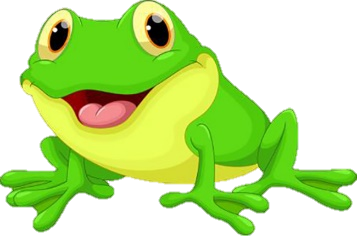 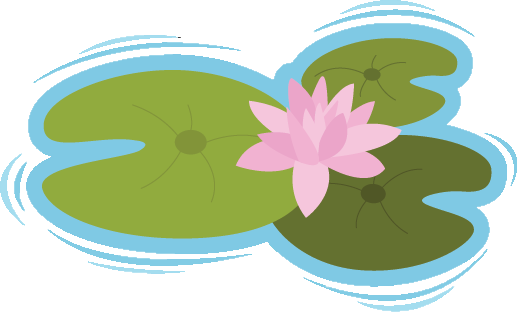 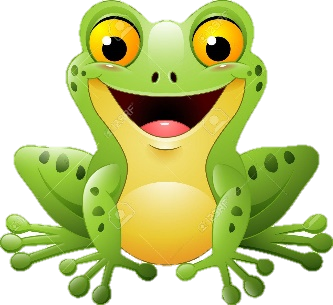 Tự học
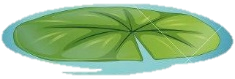 Chính xác
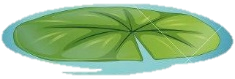 Kiên Trì
Câu 1. Dựa vào bảng tuần hoàn các nguyên tố hóa học (sgk/25), em hãy cho biết nguyên tố Silicon (Si) ở ô thứ 14 nằm ở chu kì nào?
A. 1
B. 2
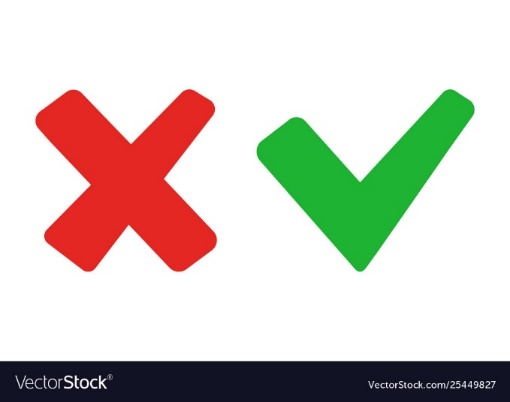 C. 3
D. 4
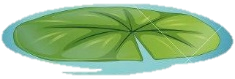 Câu 2. Dựa vào bảng tuần hoàn các nguyên tố hóa học (sgk/25), em hãy xác định ô nguyên tố, chu kì của Potassium (K)?
B. Ô thứ 39, chu kì 4
A. Ô thứ 39, chu kì 3
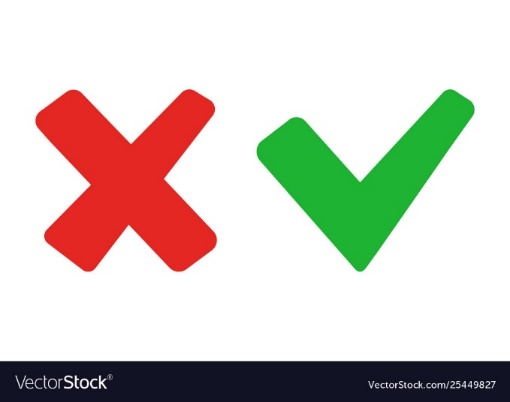 C. Ô thứ 19, chu kì 3
D. Ô thứ 19, chu kì 4
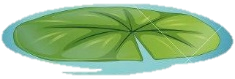 Câu 3. Chu kì là tập hợp các nguyên tố mà các nguyên tử
A. có số lớp electron bằng nhau.
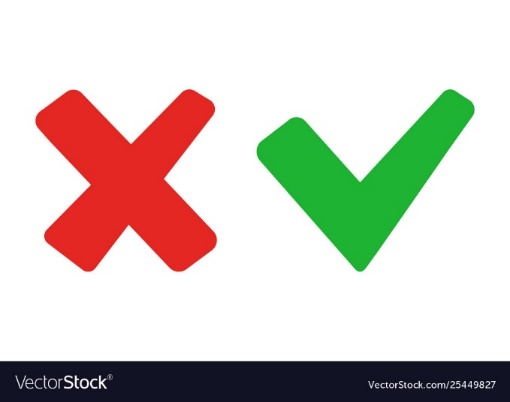 B. có số electron lớp ngoài cùng bằng nhau.
C. có số hạt trong nguyên tử bằng nhau.
D. có điện tích hạt nhân bằng nhau.
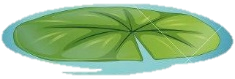 Câu 4. Sodium nằm ở chu kì 3. Nguyên tử sodium có số lớp electron là bao nhiêu?
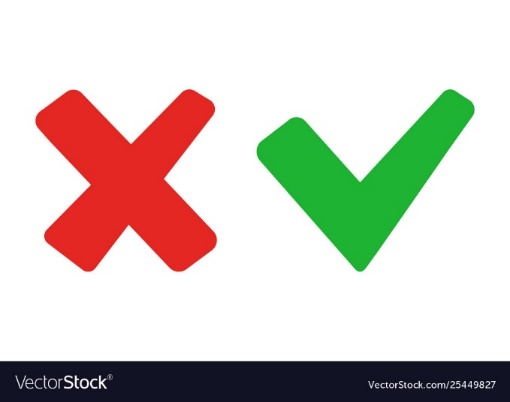 A. 4
B. 3
C. 2
D. 1
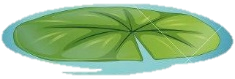 Câu 5. Những nguyên tố hóa học nào sau đây thuộc cùng một chu kì?
A. Li, S, Ne
B. K, Fe, Ag
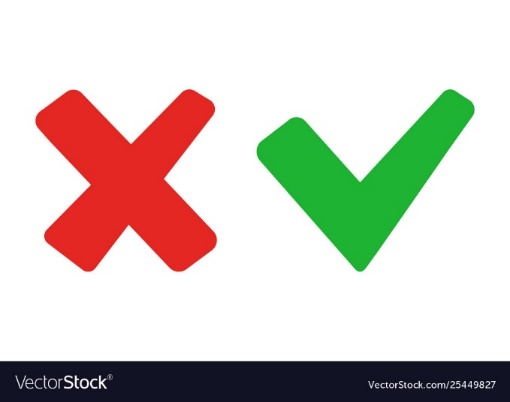 C. B, Al, Ga
D. Mg, P, Ar
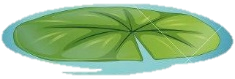 II. Cấu tạo bảng tuần hoàn các nguyên tố hóa học
3. Nhóm
1. Em hãy quan sát bảng tuần hoàn các nguyên tố hóa học và cho biết trong bảng tuần hoàn có bao nhiêu nhóm? Đó là những nhóm nào?
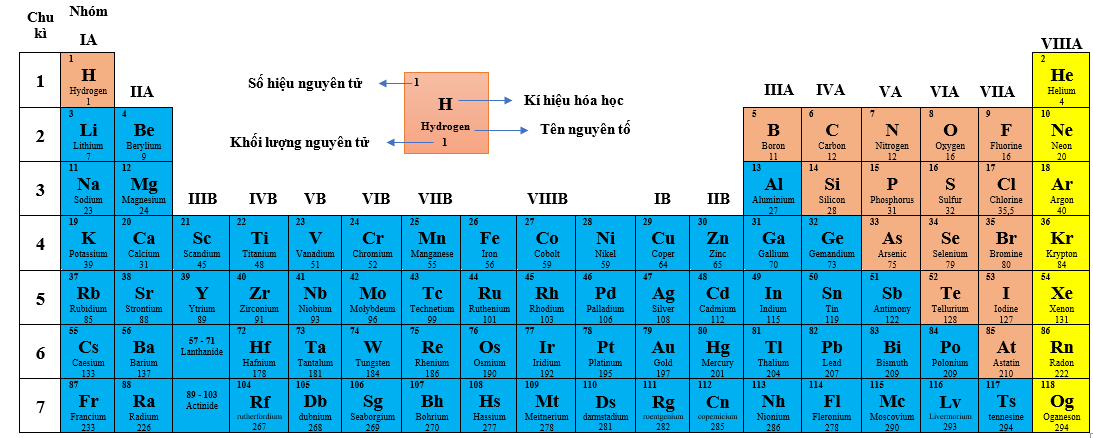 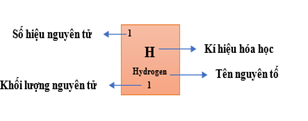 II. Cấu tạo bảng tuần hoàn các nguyên tố hóa học
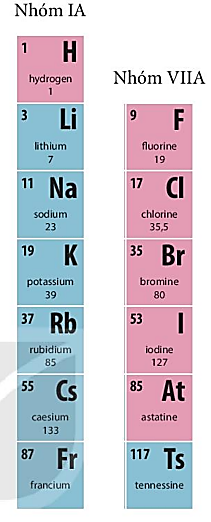 3. Nhóm
Nhiệm vụ: quan sát hình 4.5 trong sgk/28, thảo luận cặp đôi trả lời câu hỏi trong vòng 2 phút
Điện tích hạt nhân nguyên tử của các nguyên tố trong nhóm IA và nhóm VIIA theo chiều từ trên xuống dưới biến đổi như thế nào?
II. Cấu tạo bảng tuần hoàn các nguyên tố hóa học
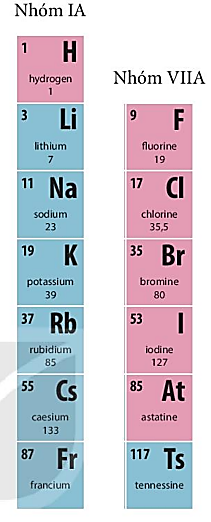 3. Nhóm
Điện tích hạt nhân nguyên tử của các nguyên tố trong nhóm IA và nhóm VIIA tăng dần từ trên xuống dưới.
F
Li
+11
+17
+3
+9
Na
Cl
II. Cấu tạo bảng tuần hoàn các nguyên tố hóa học
3. Nhóm
Thảo luận theo nhóm hoàn thành phiếu học tập 1 trong 3 phút
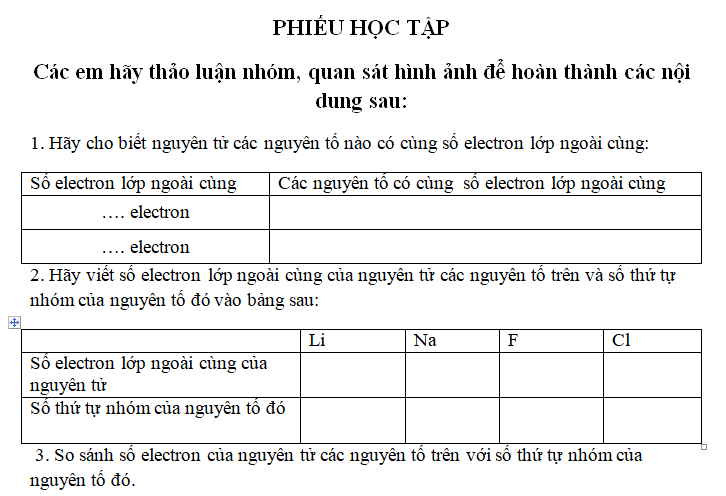 F
Li
+11
+17
+3
+9
Na
Cl
+11
+17
+3
+9
TRÌNH BÀY KẾT QUẢ PHIẾU HỌC TẬP
F
Li
Cl
Na
Đáp án phiếu học tập
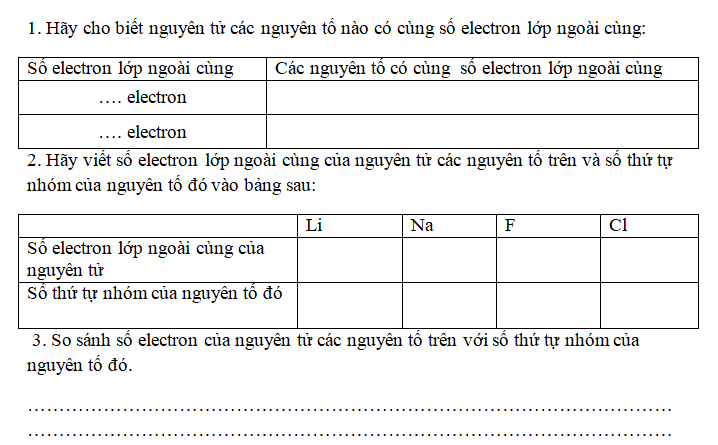 1
Li,  Na
7
F,  Cl
1
1
7
7
IA
VIIA
IA
VIIA
Li, Na đều có 1 elctron lớp ngoài cùng, đều ở nhóm IA.
F, Cl đều có 7 electron lớp ngoài cùng, đều ở nhóm VIIA.
II. Cấu tạo bảng tuần hoàn các nguyên tố hóa học
+11
+17
+3
+9
3. Nhóm
Na
1. - Li, Na đều có 1 elctron lớp ngoài cùng.
- F, Cl đều có 7 electron lớp ngoài cùng.
Li
2. - Li, Na đều có 1 elctron lớp ngoài cùng, đều ở nhóm IA.
- F, Cl đều có 7 electron lớp ngoài cùng, đều ở nhóm VIIA.
F
Cl
→ Các nguyên tố trong cùng nhóm A
Số electron ở lớp ngoài cùng = số thứ tự nhóm của nguyên tố
Kết luận
Trong bảng tuần hoàn gồm có
8 nhóm chính từ nhóm IA đến nhóm VIIIA 
8 nhóm phụ từ IIIB đến VIIIB và IIB đến IB.
Các nguyên tố trong cùng một nhóm A có số electron ở lớp ngoài cùng bằng nhau (trừ He), do vậy chúng có tính chất gần giống nhau.
Trong cùng một nhóm, khi đi từ trên xuống dưới, điện tích hạt nhân của nguyên tử các nguyên tố tăng dần.
STT của nhóm A = Số electron lớp ngoài cùng
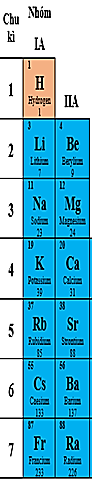 Luyện tập
Học sinh hoạt động cá nhân trong vòng 3 phút.
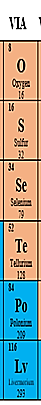 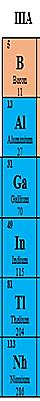 Em quan sát hình và hãy cho biết:
1. Số electron lớp ngoài cùng của nguyên tử hai nguyên tố Al và S. Giải thích.
2. Hãy kể tên nguyên tố thuộc chu kì nhỏ và cùng nhóm với nguyên tố beryllium.
Luyện tập
Học sinh hoạt động cá nhân trong vòng 3 phút.
Sử dụng bảng tuần hoàn, hãy cho biết:
1. Số electron lớp ngoài cùng của nguyên tử hai nguyên tố Al và S. Giải thích.




2. Hãy kể tên nguyên tố thuộc chu kì nhỏ và cùng nhóm với nguyên tố beryllium.
Nguyên tử  Al nằm ở nhóm IIIA nên có 3 electron lớp ngoài cùng
Nguyên tử  S nằm ở nhóm VIA nên có 6 electron lớp ngoài cùng
Nguyên tố thuộc chu kì nhỏ và cùng nhóm với nguyên tố beryllium là magnesium
Trò chơi “Ai là triệu phú”
Luật chơi:
- Có 5 câu hỏi mỗi câu hỏi học sinh có 10 giây để suy nghĩ và trả lời
- Học sinh nào giơ tay nhanh nhất, học sinh trả lời đúng sẽ có một phần thưởng
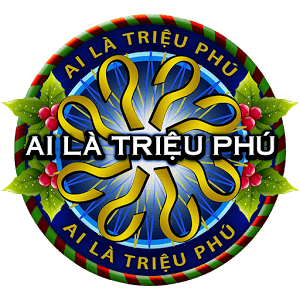 6
1
2
3
4
5
7
8
9
10
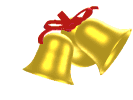 BẮT ĐẦU
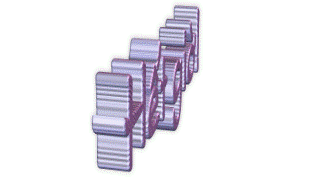 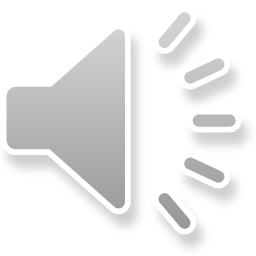 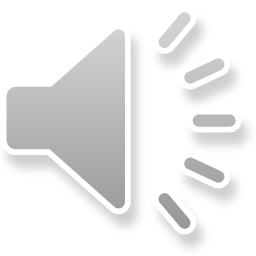 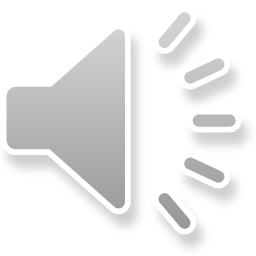 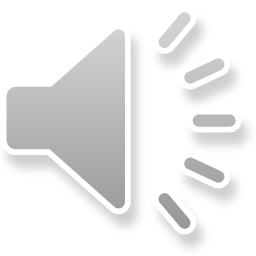 Câu hỏi 1: Trong bảng tuần hoàn các nguyên tố hóa học được sắp xếp theo
A. thứ tự chữ cái trong từ điển.
B. thứ tự tăng dần điện tích hạt nhân.
C. thứ tự tăng dần số hạt electron lớp ngoài cùng.
D. thứ tự tăng dần số hạt neutron.
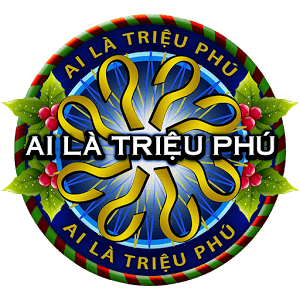 6
1
2
3
4
5
7
8
9
10
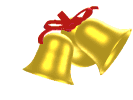 BẮT ĐẦU
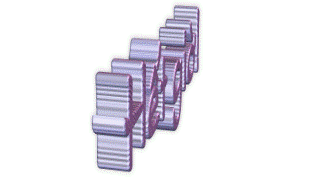 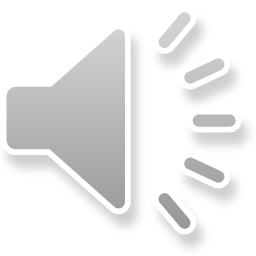 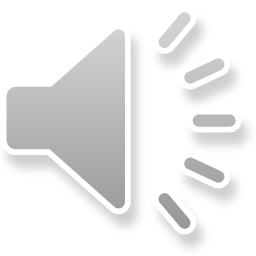 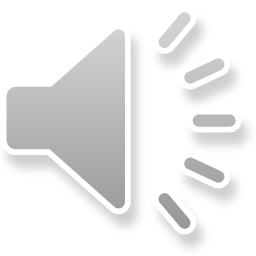 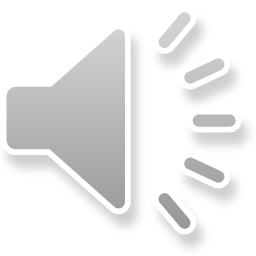 Câu hỏi 2: Những nguyên tố hóa học nào sau đây thuộc cùng một nhóm?
A. O, S, Se.
B. N, O, F.
C. Na, Mg, K.
D. Ne, Na, Mg.
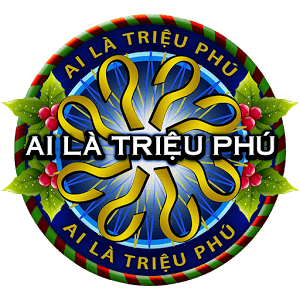 6
1
2
3
4
5
7
8
9
10
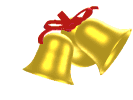 BẮT ĐẦU
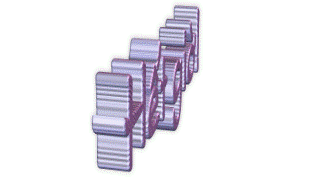 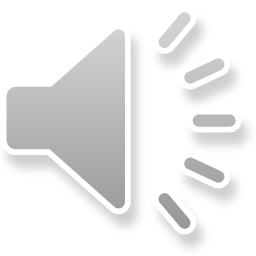 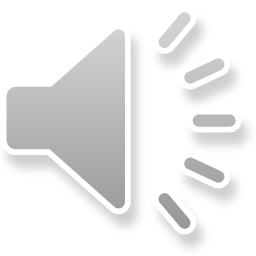 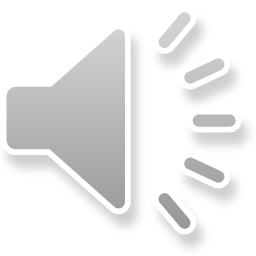 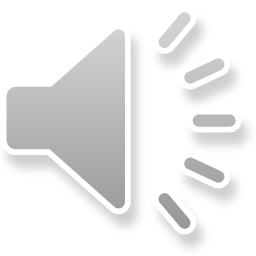 Câu hỏi 3: Nguyên tố X ở ô số 3, chu kỳ 2, nhóm IA. Cấu tạo nguyên tử của nguyên tố X là
B. điện tích hạt nhân 2+, có 3e lớp ngoài cùng, 1 lớp e.
A. điện tích hạt nhân 3+, có 2e lớp ngoài cùng, 1 lớp e.
C. điện tích hạt nhân 1+, 2 lớp e, có 3e lớp ngoài cùng.
D. điện tích hạt nhân 3+, 2 lớp e, có 1e lớp ngoài cùng.
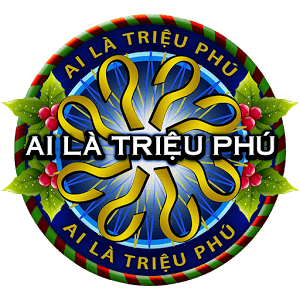 6
1
2
3
4
5
7
8
9
10
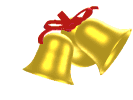 BẮT ĐẦU
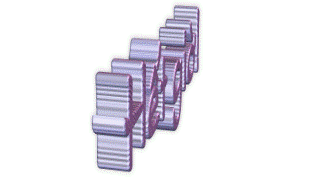 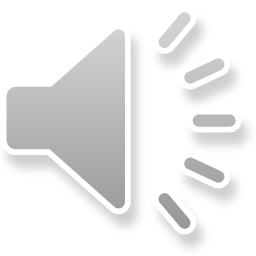 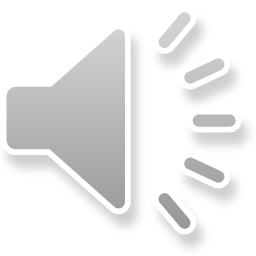 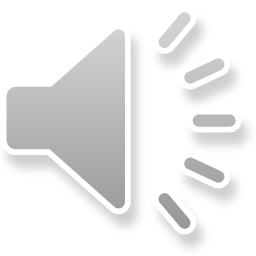 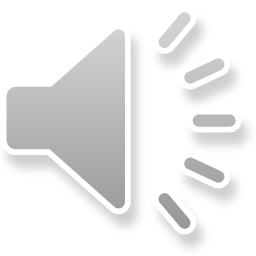 Câu hỏi 4: Nguyên tử X có 8 proton, 2 lớp electron và có 6 electron lớp ngoài cùng. Vậy vị trí nguyên tố  X trong bảng tuần hoàn là
B. X ở ô số 8, chu kì 2, nhóm IIA.
A. X ở ô số 6, chu kì 2, nhóm VIIIA.
D. X ở ô số 2, chu kì 8, nhóm VIIIA.
C. X ở ô số 8, chu kì 2, nhóm VIA.
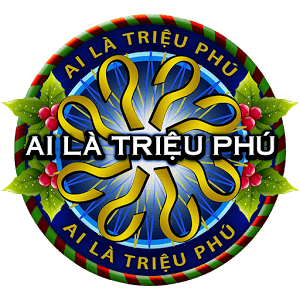 6
1
2
3
4
5
7
8
9
10
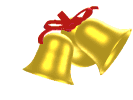 BẮT ĐẦU
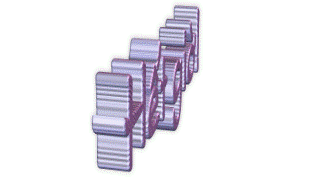 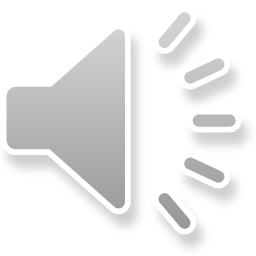 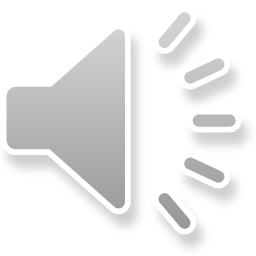 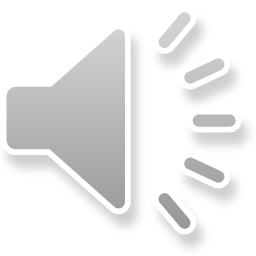 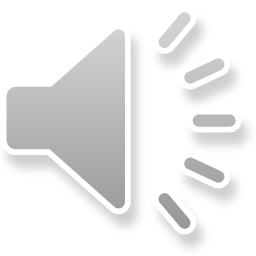 Câu hỏi 5: Nguyên tố Y lớp vỏ có 4 electron. Nguyên tố Y trong bảng tuần hoàn ở
A. ô số 4.
B. chu kì 4.
C. nhóm IVA.
D. chu kì 3.
Vận dụng
Học sinh hoạt động nhóm trong vòng 3 phút.
Em hãy cho biết các ô nguyên tố này thuộc chu kì và nhóm nào trong bảng tuần hoàn các nguyên tố hóa học
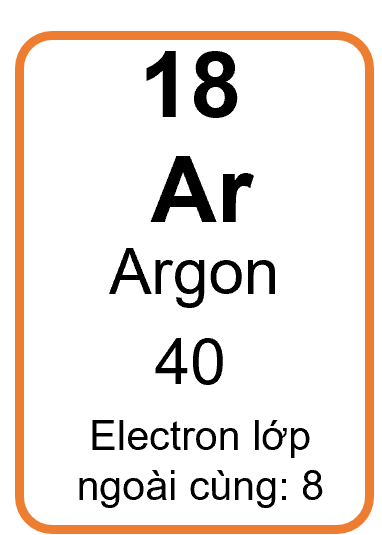 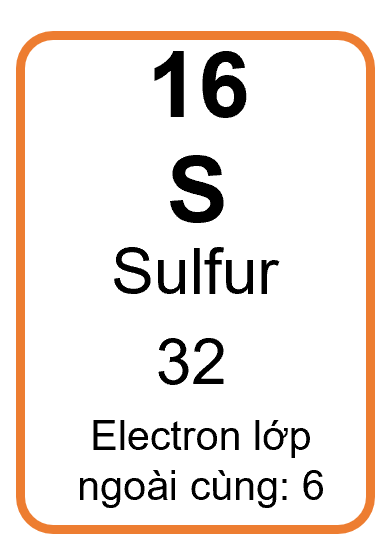 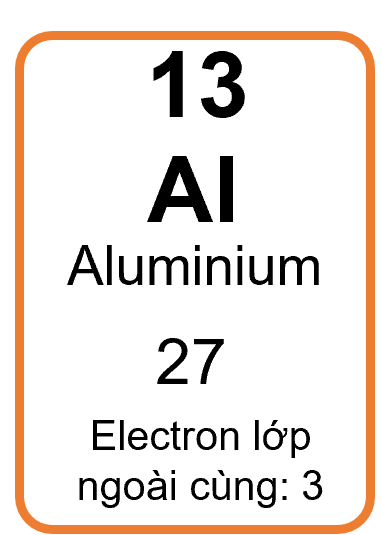 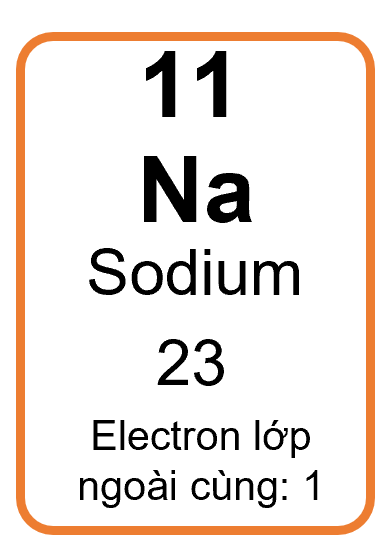 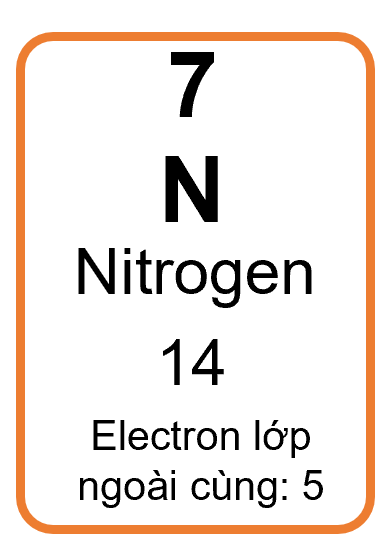 Chu kì 3, nhóm IIIA
Chu kì 3, nhóm IA
Chu kì 2, nhóm VA
Chu kì 3, nhóm VIA
Chu kì 3, nhóm VIIIA
Dặn dò
Học thuộc nội dung bài học ngày hôm nay.
Xem và chuẩn bị trước phần 
III – Vị trí các nhóm nguyên tố kim loại, phi kim và khí hiếm trong bảng tuần hoàn. 
Mục 1. Các nguyên tố kim loại.
CẢM ƠN QUÝ THẦY CÔ VÀ CÁC EM HỌC SINH!